Copernicus, Galileo, and the Scientific Method
Zachary Rohrbach, Avon High School
AAPT-IN, March 8, 2025
Book Recommendations
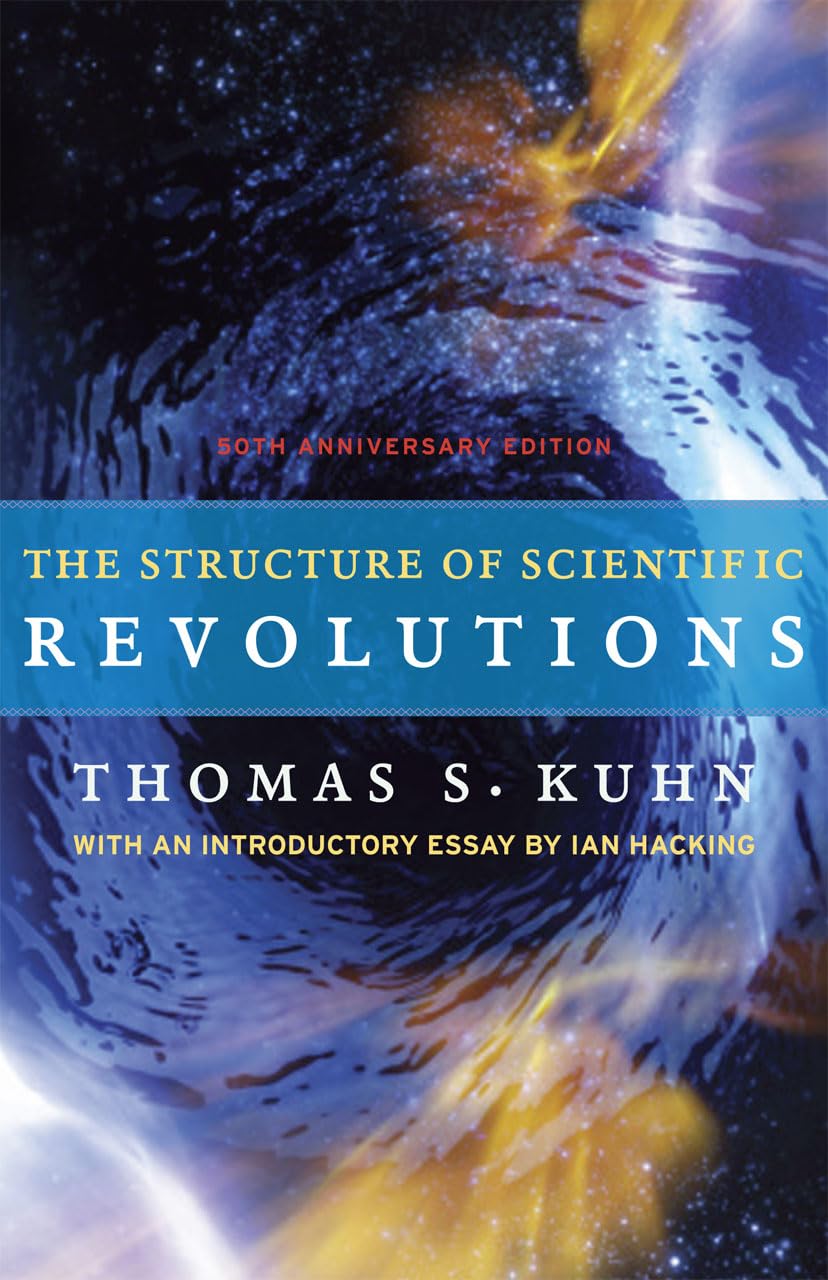 Ptolemaic Astronomy
equant
epicycle
eccentric
deferent
Image Credit:  Public Domain, https://commons.wikimedia.org/w/index.php?curid=486480
The story of the scientific method
Theory Relativity
An “ideal case” of Scientific Progress
Lorentz Transformations
Michelson-Morely Experiment
Hafele–Keating Experiment (clocks in the airplanes)
Gravitational Lensing
Bending of light during solar eclipses
The Copernican Revolution
The protypical scientific Breakthrough?
Motion of Planets
The predictions at first were not “better”
How could they be?  Ptolomy was 1500 years* “ahead”
The theory at first was not that much simpler (169-170)
The Copernican system still had epicycles and eccentrics (although he excised equants). 
Both Copernican and Ptolemaic models had >30 circles
Copernicus’ system wasn’t even heliocentric!
Not heliocentric??
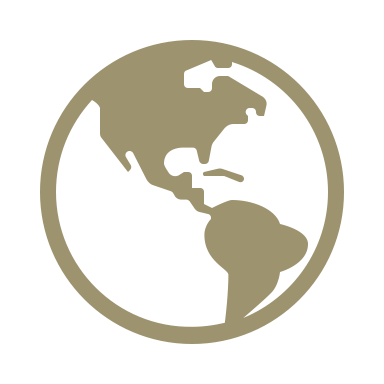 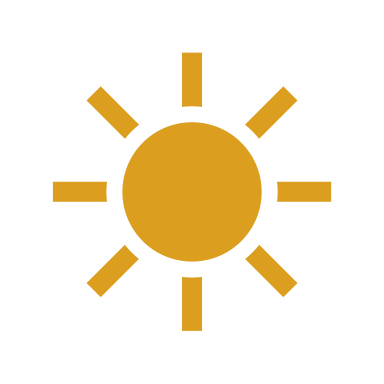 There’s a win here
Copernicus gave an order to the planets
Inferior planets had to be closer than the Earth
Planets with longer years must be farther away
Copernicus did predict the phases of Venus
Kepler
Image Credit: 
By Johannes Kepler – Prodromus dissertationvm cosmographicarvm, continens mysterivm cosmographicvm de admirabili proportione orbium coelestium 
courtesy of the L. Tom Perry Special Collections, Harold B. Lee Library, Brigham Young University,  Public Domain, https://commons.wikimedia.org/w/index.php?curid=109834352
Galileo
Kepler had already solved the math
Kuhn calls Galileo’s telescope the “mopping up operation” (220)
New stars, galaxies
Phases of Venus
Jupiter’s moons
Galileo’s evidence is “strange.” “None… [except phases of Venus] provide direct evidence of the main tenants of Copernicus’ theory” (224)
Conclusions
The Galileo story is more complicated than we learn in school
Science is fascinating and its development is not linear
The Scientific Method (insofar as there is one) does not have a stranglehold on growth and development of knowledge (and it can’t succeed alone)
The Ptolemaic system was truly ingenious, even if it is obsolete